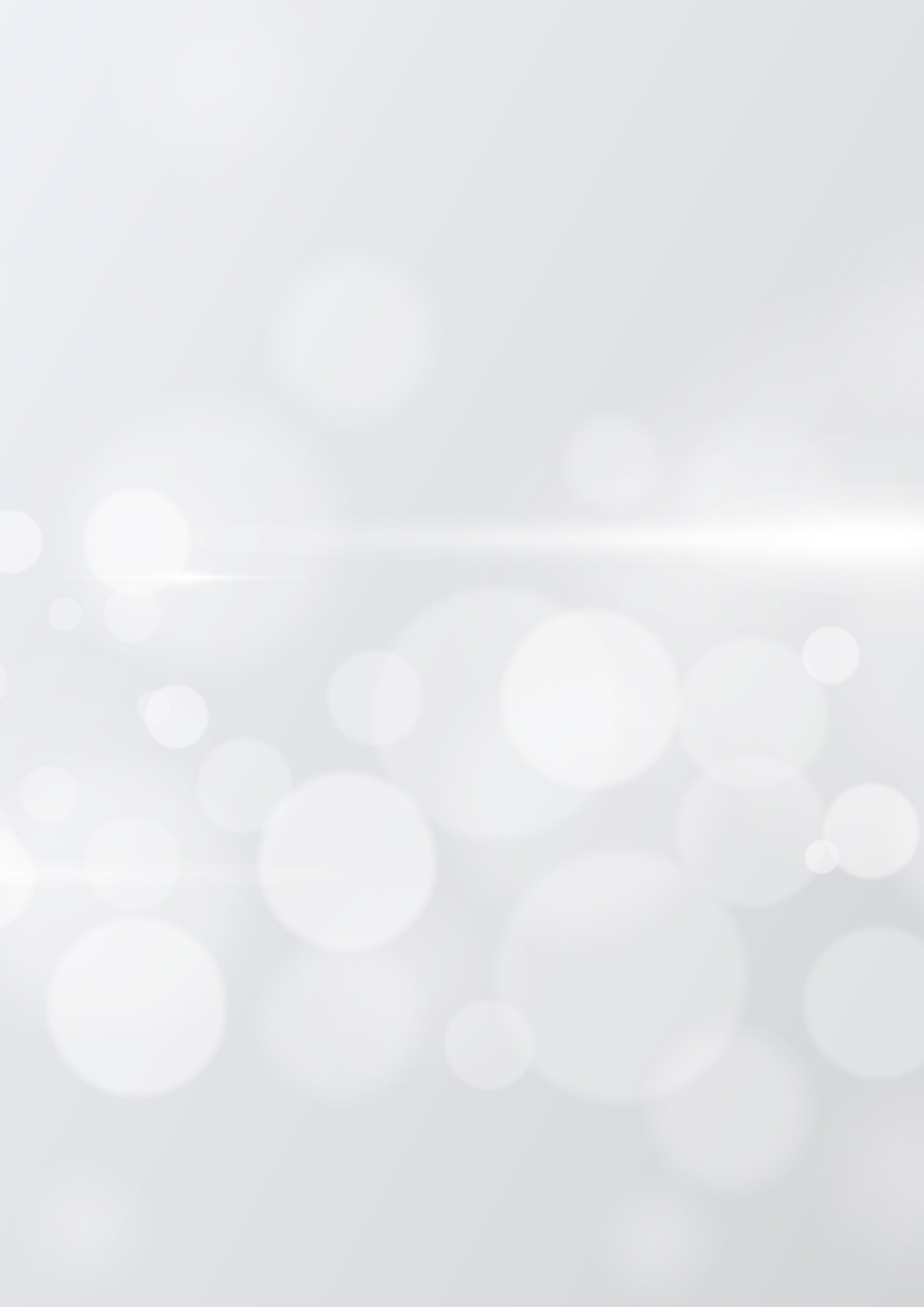 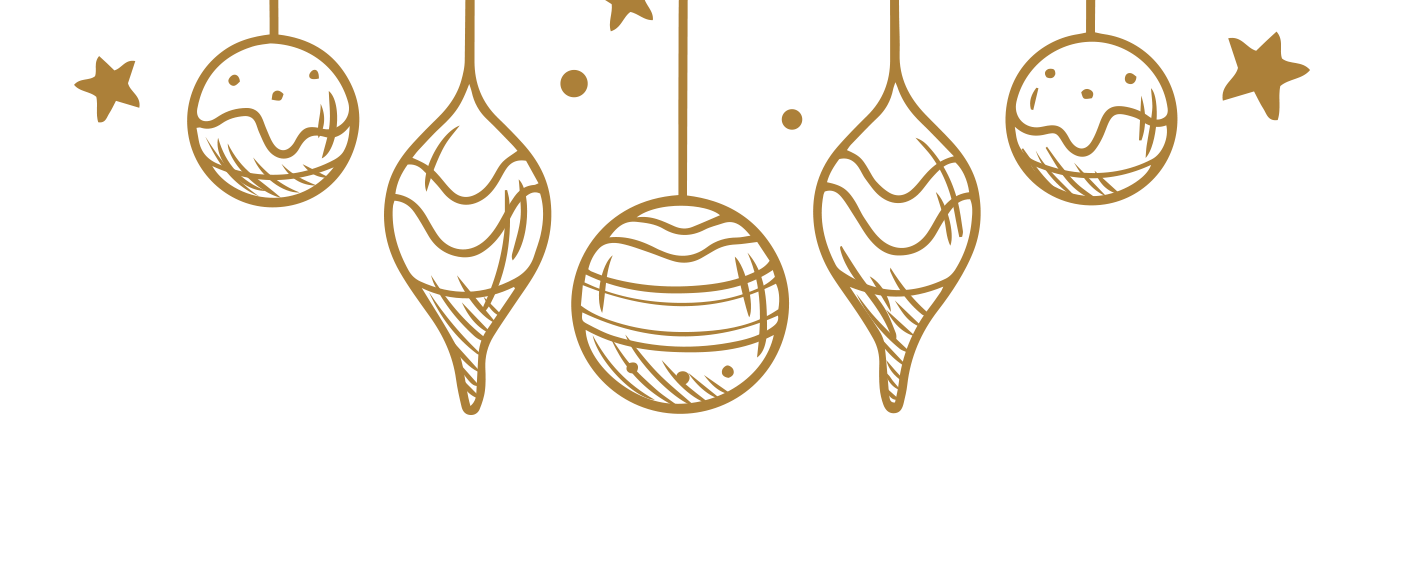 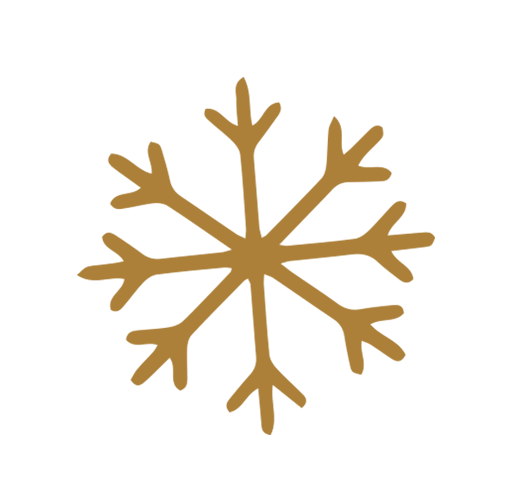 Holiday
Opening Hours
MON 24 DEC
TUE 25 DEC
WED 26 DEC
09:00 - 17:00
CLOSED
09:00 - 17:00
MON 31 DEC
TUE 1 JAN
WED 2 JAN
09:00 - 17:00
CLOSED
09:00 - 17:00
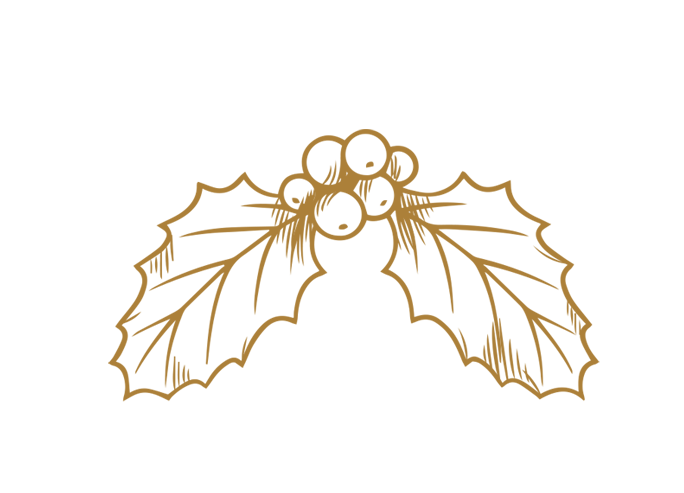 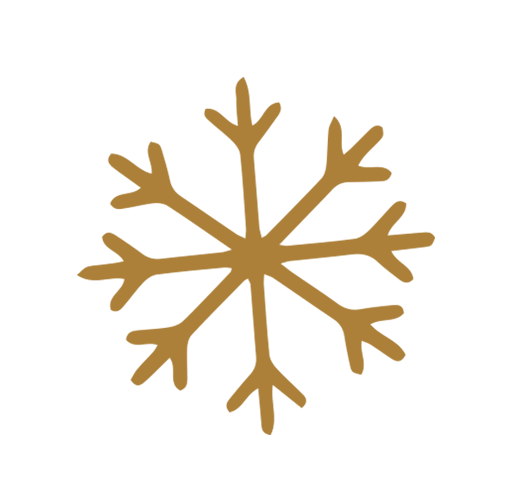 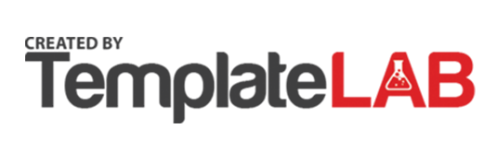